Stichting Dow pensioenfonds
Een terugblik op 2019 en een vooruitzicht op 2020
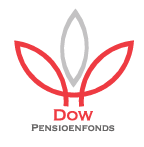 19 maart 2020
Ad de Kok
Inhoud
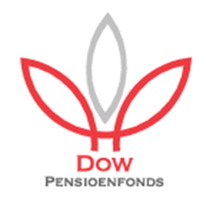 Bestuurssamenstelling en organisatie
Kerncijfers over 2019
Ontwikkelingen bij SDPf
Actualiteiten in de Pensioenwereld
19 maart 2020
VDG Jaarvergadering
Stichting Dow pensioenfonds
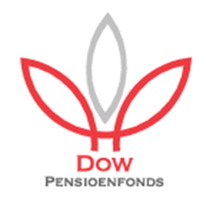 De Stichting Dow Pensioenfonds is een krimpend of ‘half open’ (sinds 2014), middelgroot OndernemingsPensioenfonds
19 maart 2020
VDG Jaarvergadering
bESTUURSSAMENSTELLING
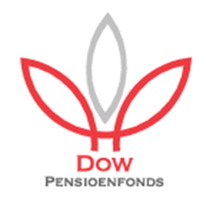 SDPf bestuursmodel is een paritair model
Namens de werkgever
Arnd Thomas 	- voorzitter
Ed d’Hooghe	- vice-voorzitter
Pierre Taalman
Caroline Van Eecke
Ahmet Gokcen
Namens de werknemer
Berto Kroes
Tonie Raemdonck
Michael Merckx
Jan Wolter Molster
Ad de Kok
Namens actieve deelnemers
Namens pensioengerechtigden
Lars Strijdonk – Bestuurssecretaris				Manager Pensioenbureau
19 maart 2020
VDG Jaarvergadering
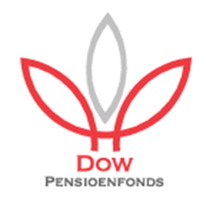 Bestuursorganisatie
Bestuursleden en bestuurssecretaris zijn (in wisselende samenstelling) lid van:
Jaarwerk team
Documenten team
Dagelijks bestuur
Beleggingscommissie
Communicatiecommissie
Trainingscommissie
Specifieke rollen

IORP-II sleutelfunctie houder Interne Audit
IORP-II sleutelfunctie houder Risicobeheer
19 maart 2020
VDG Jaarvergadering
Kerncijfersaantal deelnemers
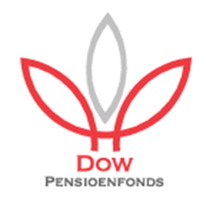 Bron: AZL
19 maart 2020
VDG Jaarvergadering
Kerncijfersdekkingsgraad
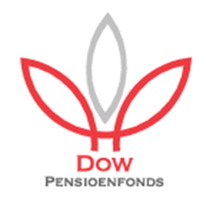 VEV
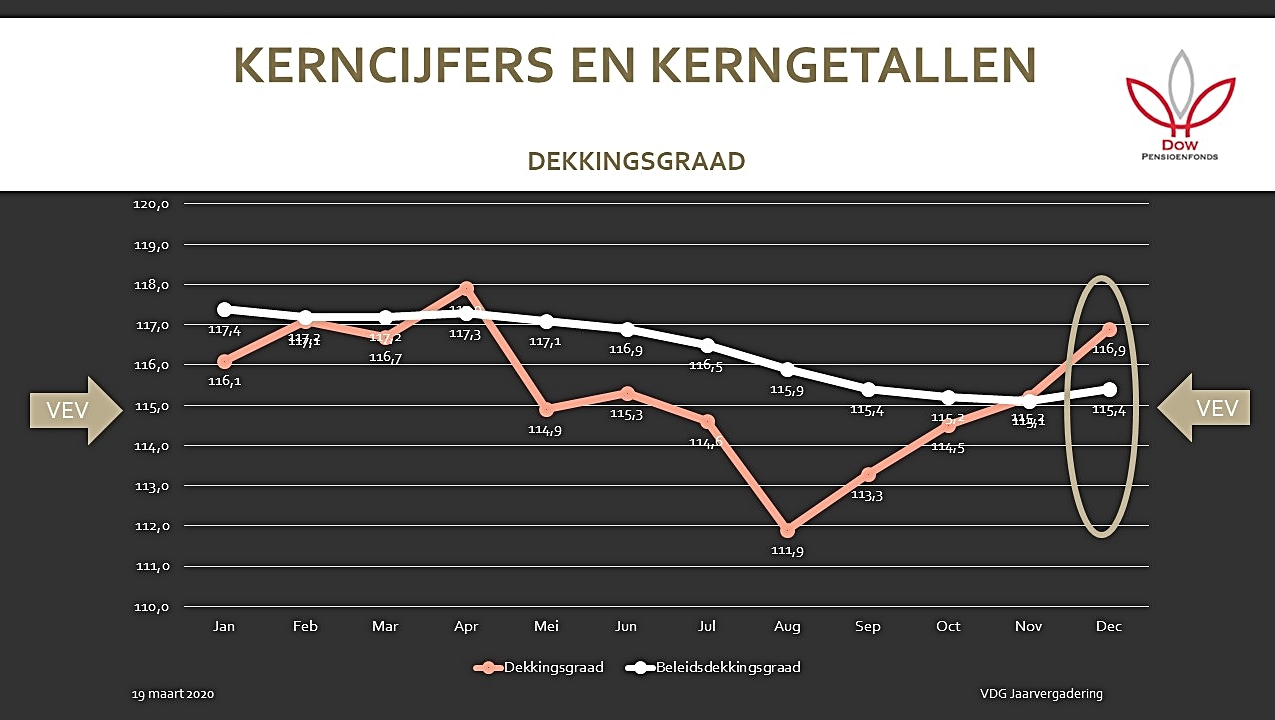 Reservetekort
MVEV
Dekkingstekort
TV
19 maart 2020
VDG Jaarvergadering
Kerncijfersactuele dekkingsgraad
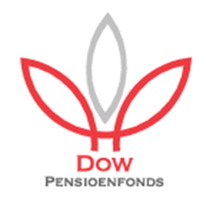 Actuele dekkingsgraad ultimo 2018:  113,8%
  Actuele dekkingsgraad ultimo 2019:   116,9%
19 maart 2020
VDG Jaarvergadering
KerncijfersBeleggingsportfolio
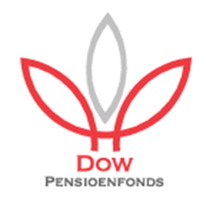 Br0n: BNYM Performance reports
19 maart 2020
VDG Jaarvergadering
KerncijfersBeleggings Resultaten
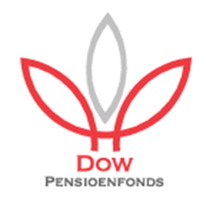 Br0n: BNYM Performance Report 31-12-2019
19 maart 2020
VDG Jaarvergadering
Kerncijferspremies en uitkeringen
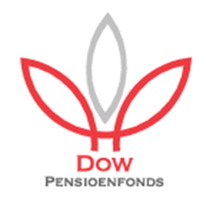 Bron: AZL
19 maart 2020
VDG Jaarvergadering
Ontwikkelingen bij SDPf
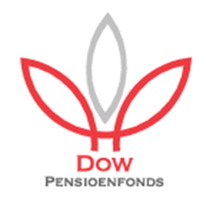 Inrichting Institution for Occupational Retirement Provisions (IORP) II sleutelfuncties
Interne Audit 			- Caroline Van Eecke
Risicobeheer 			- Berto Kroes
Actuarieel				- uitbesteed aan Certificerend Actuaris
In 2020……terugtreden Arnd Thomas als bestuursvoorzitter
Arnd blijft aan als bestuurslid
Ed d’Hooghe beoogde nieuwe voorzitter 
Pierre Taalman vice-voorzitter

maar vooral…….
De-risking, de-risking en nog eens……. de-risking
19 maart 2020
VDG Jaarvergadering
Welke Financiële risico’s loopt SDPf?
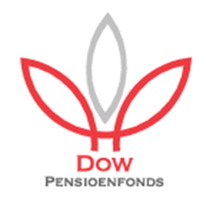 S1: Rente risico
S2: Zakelijke waarden risico
S3: Valuta risico 
S4: Grondstoffen risico 
S5: Krediet risico
S6: Verzekeringstechnisch risico
S7: Liquiditeits risico
S8: Concentratie risico
S9: Operationeel risico
S10: Actief beheer risico
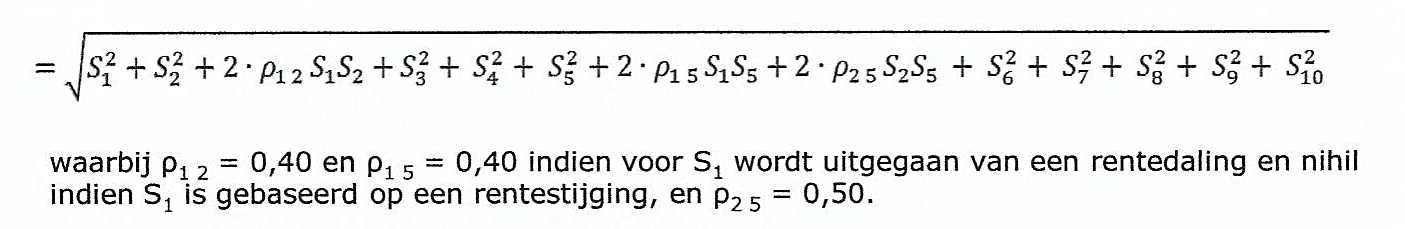 * Gebaseerd op actuele beleggingsmix
19 maart 2020
VDG Jaarvergadering
Aanpassing Strategische Allocatie
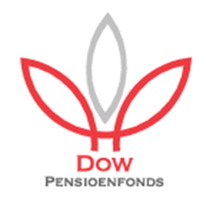 19 maart 2020
VDG Jaarvergadering
Actualiteiten in de pensioenwereld
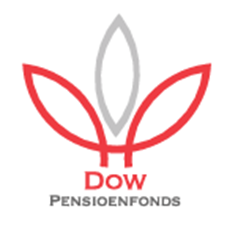 Parameter Commissie (‘Commissie Dijsselbloem’)

Ultimate Forward Rate (UFR) methodologie Nieuwe UFR curve ligt dichter bij actuele markt rente Impact op dekkingsgraad en premie

Lagere rendementsverwachtingen voor de toekomstImpact op o.a. herstelplannen en premieberekening
 				
Invoering 1 januari 2021
19 maart 2020
VDG Jaarvergadering
Actualiteiten in de pensioenwereld
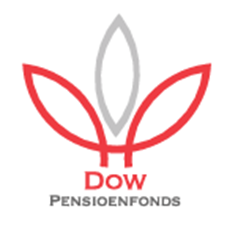 Nieuw Pensioen Akkoord

Vertraging in verhoging van AOW leeftijd
Afschaffing doorsnee systematiek
Hoogte premie is leidend voor de pensioenopbouw 
Mogelijkheid voor 10% afkoop bij pensionering
‘Zware beroepen’ regeling
Verplichte arbeidsongeschiktheid verzekering ZZP-ers
Standaardisatie pensioen bij overlijden en arbeidsongeschiktheid 
 				Invoering 1 januari 2022
19 maart 2020
VDG Jaarvergadering
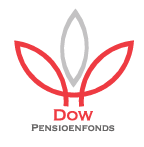 Vooruitzicht op 2020
De verwachting is, dat……..

…. de rente langere termijn laag blijft
…. het rendement op de portfolio lager zal worden
…. implementatie van het nieuwe Pensioen Akkoord en de impact daarvan      op SDPf de bestuursagenda in 2020-2021 zal domineren

M.a.w. ….. het blijven woelige tijden
19 maart 2020
VDG Jaarvergadering
Dank u voor uw aandacht
Vragen?